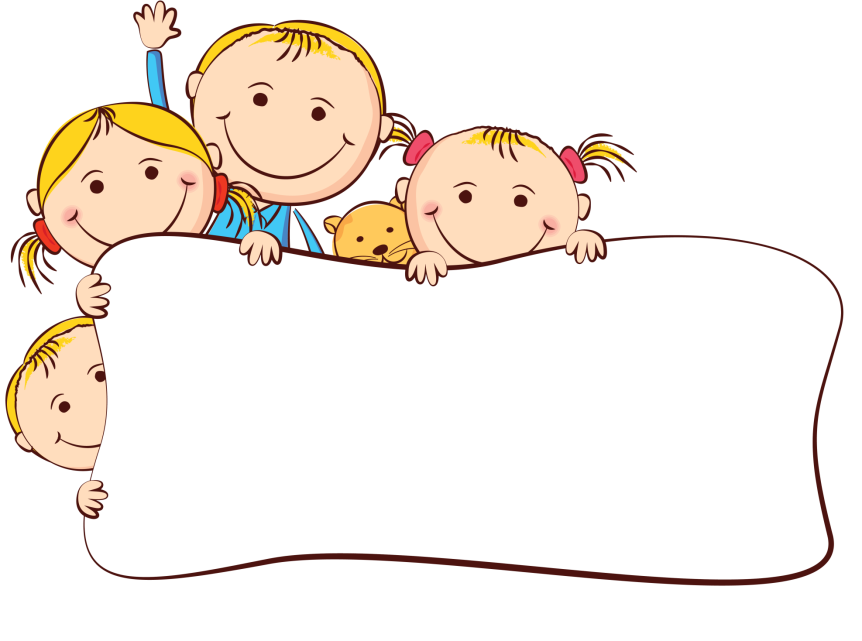 Формирование анализа и синтеза В игровой форме
Учитель-логопед Пильникова Н.А., г. Югорск
Звуковой анализ - расчленение слова на составные элементы (звуки и определение их последовательности)
Звуковой синтез - сочетание звуковых символов в единое целое
Фонематическое восприятие – различение на слух всех звуковых единиц родного языка
Этапы формирования функций фонематического анализа и синтеза
Формирование элементарной формы анализа и синтеза (выделение звука на фоне слова).
Выделение первого и последнего звука из слова:
     * вычленение первого ударного гласного;
     * вычленение первого согласного из слова;
     * определение конечного согласного в слове;
     * определение места звука в слове (начало, середина, конец).
3. Развитие сложных форм фонематического анализа (определение последовательности, количества звуков в слове).
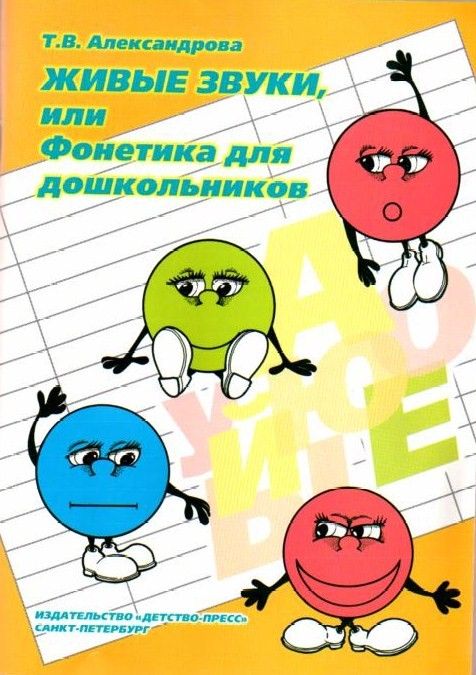 Живые звуки
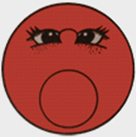 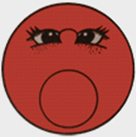 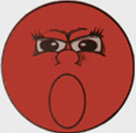 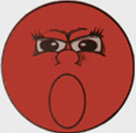 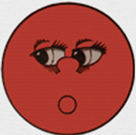 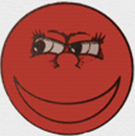 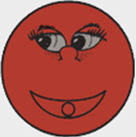 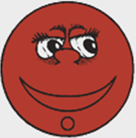 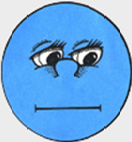 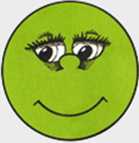 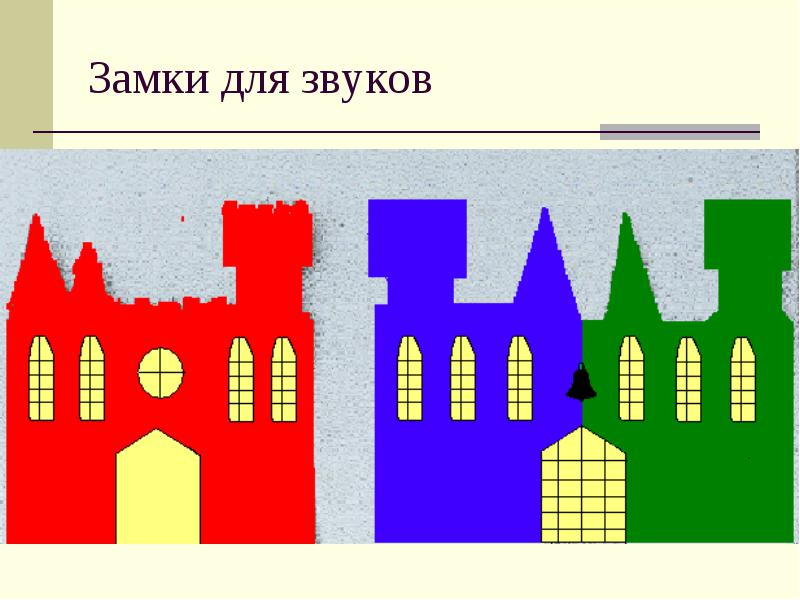 Назови первый звук и подбери схему
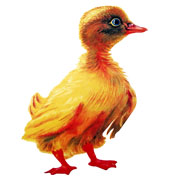 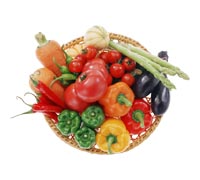 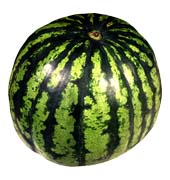 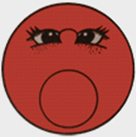 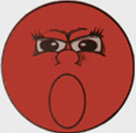 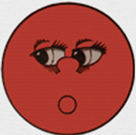 « Загадки поющих звуков, или подскажи словечко».
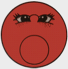 -Шире всех открывает рот звук…
 -Губы трубочкой вытягивает звук….
 -На вытянутый кружок губы похожи у звука….
 -Самая широкая улыбка у звука… 
 -Приоткрывает рот и приподнимает язык звук….
 -Приоткрывает рот и оттягивает язык назад звук…
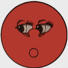 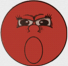 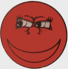 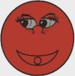 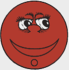 Волшебная карусель
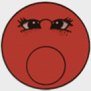 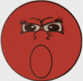 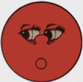 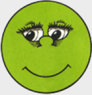 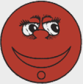 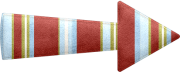 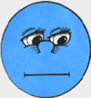 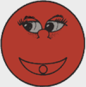 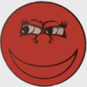 Игрушку доставай, ей фишку нужную давай
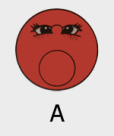 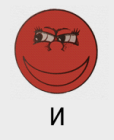 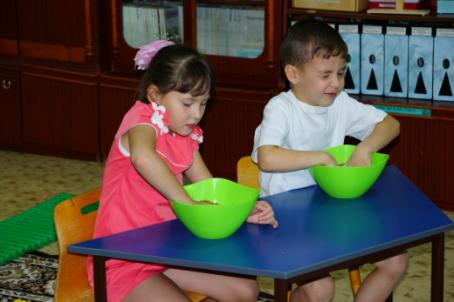 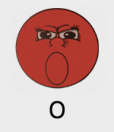 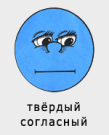 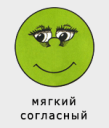 Рыбалка
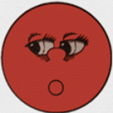 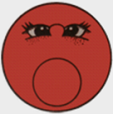 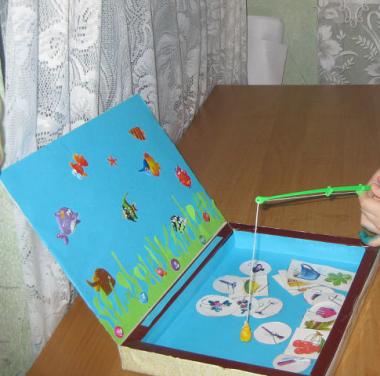 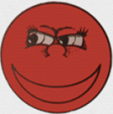 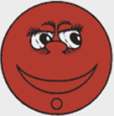 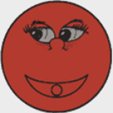 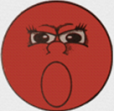 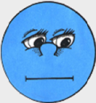 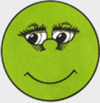 Составь схему слова
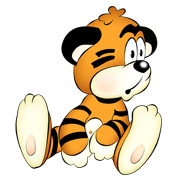 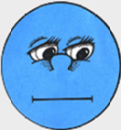 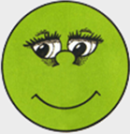 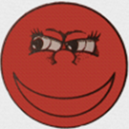 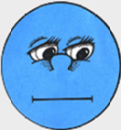 Цепочка слов
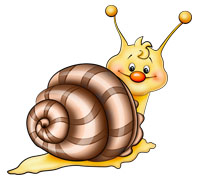 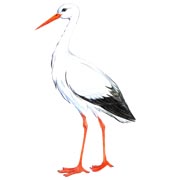 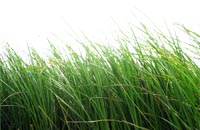 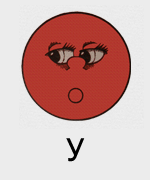 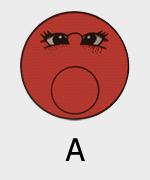 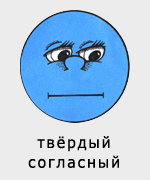 Найдем спрятанные слова
Я слова найду везде,
В доме, в городе, в воде,
В огороде и в саду
Постараюсь и найду.
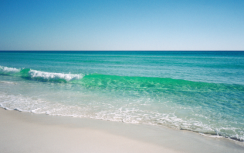 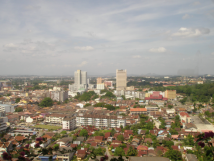 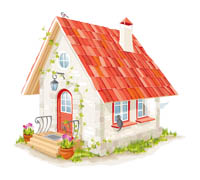 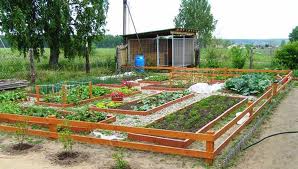 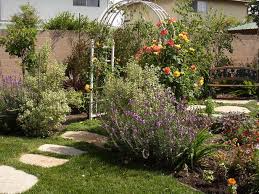 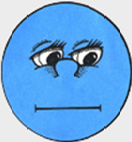 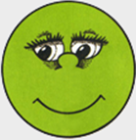 Подставь предмет к символу
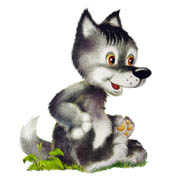 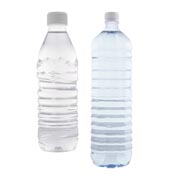 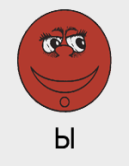 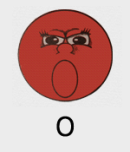 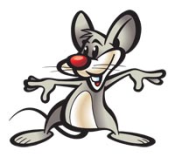 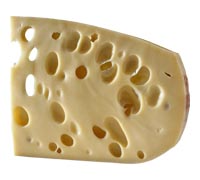 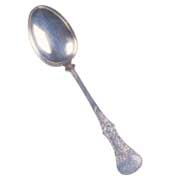 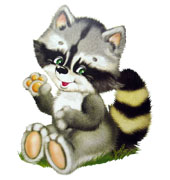 Спасибо 
за 
внимание!